The copyright spectrum
© ?
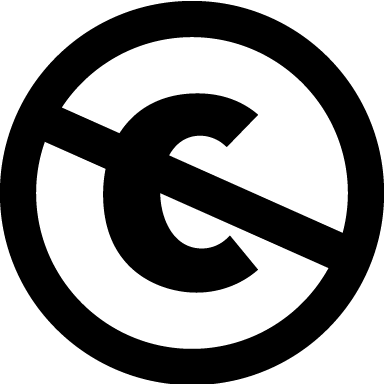 These slides were created by Pamela Thielman for the Baruch College Center for Teaching and Learning. Unless otherwise indicated all material is licensed under a Creative Commons BY-SA 4.0 license.
Fair use
17 USC 107
“...the factors to be considered shall include—

the purpose and character of the use, including whether such use is of a commercial nature or is for nonprofit educational purposes;
the nature of the copyrighted work;
the amount and substantiality of the portion used in relation to the copyrighted work as a whole; and
the effect of the use upon the potential market for or value of the copyrighted work.”
Defining OER with the 5 Rs
Retain - make, own, and control copies of the content
Reuse - use the content in a wide range of ways
Revise - adapt, adjust, modify, or alter the content itself
Remix - combine the original or revised content with other material to create something new
Redistribute - share copies of the original content, your revisions, or your remixes with others
This material is based on original writing by David Wiley, which was published freely under a Creative Commons Attribution 4.0 license at http://opencontent.org/definition/.
OER or zero cost?
Resources: “teaching, learning and research materials in any medium”
-From the 2002 UNESCO Forum on Open Courseware:
OER
Openly licensed textbooks, lesson plans, activities, syllabi, audiovisual media, etc.
Any materials in the public domain
Zero cost
Library-licensed materials 
Content available on public websites (including newspaper/magazine articles)
Materials used under “fair use”
Creative Commons license basics
CC licenses work within copyright to offer "some rights reserved" options for creations to be shared, remixed, and reused.
Every license has 3 layers:
the legal code contains the enforceable terms of the license
the commons deed summarizes the legal terms in an easy-to-understand way
the machine readable layer uses computer code to make the license legible to search engines
This slide was adapted from an infographic by Pamela Thielman for the Center for Teaching and Learning, Baruch College, which is licensed under a Creative Commons Attribution-ShareAlike 4.0 license.
There are 4 elements that can be combined to meet your licensing needs:
Attribution (BY): users must give credit as requested. Attribution is required for all CC licenses.
Non-commercial (NC): users may not use the work for purposes that are primarily commercial.
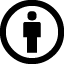 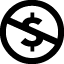 Share-alike (SA): derivative works must be made available under the same terms as the original.
No-derivatives (ND): users may not modify the work without the consent of the licensor.
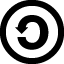 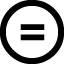 This slide was adapted from an infographic by Pamela Thielman for the Center for Teaching and Learning, Baruch College, which is licensed under a Creative Commons Attribution-ShareAlike 4.0 license.